ÖZKÜTLE (YOĞUNLUK)
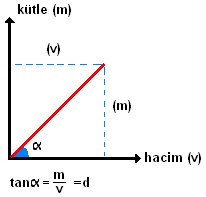 Bir maddenin  birim hacminin kütlesine özkütle veya yoğunluk denir. Birim hacim olarak 1 cm3, kütle birimi olarak da g alırsak, özkütle birimi g/cm3 olur.

    Bir maddenin kütlesi(m) hacmi(v) bilinirse ;o maddenin özkütlesi(d), d=m/v   bağıntısı ile bulunabilir.

    Bir maddenin kütlesi ile hacmi orantılı olarak değişmektedir. Aynı madde için kütlenin hacme oranı sabittir.
Uluslar arası birim sisteminde (SI) kütlenin birimi kg hacmin birimi m3 tür. Buna göre özkütlenin birimi kg/m3 olur. Yani hacmi 1m3 olan cismin kütlesi, özkütleyi verir.


    Günlük yaşantıda ve laboratuar ortamında kütle birimi olarak gram (g) , hacim birimi olarak litre (L) veya santimetreküp  (cm3) kullanılmaktadır. Buna göre özkütle birimi g/L veya g/cm3 olmaktadır.
Bazı maddeleri birbirinden ayırt etmek kolaydır. Örneğin su ile sütü birbirinden kolaylıkla ayırt edebiliriz. Fakat etil alkol ile suyu kolay ayırt edemeyiz. 

Maddeleri birbirinden  ayırt edebilmek için özkütle, erime noktası, donma noktası, esneklik ve özısı gibi ayırt edici özelliklerden yararlanılır.
Katıların Özkütlesi


  Özkütlenin ölçülebilmesi için önce kütle ve hacim ölçülmesi gerekir. Kütle ve hacim ölçülmesi katı, sıvı ve gazlarda farklı yöntemlerle yapılmaktadır.

   Katılar geometrik bir şekle sahip olduklarında, boyutları ölçülerek hacim hesaplanır. Kütle de eşit kollu terazi ile ölçülür. Kütle/hacim oranından özkütle bulunur.
Sıvıların Özkütlesi

Sıvıları birbirinde ayırt etmenin en kolay yolu yoğunluğunu bulmaktır. Sıvıların yoğunluğu dansimetre yada piknometre ile ölçülür.

   Kütle/hacim oranı sıvının miktarına değil, türüne bağlıdır. Bu yüzden farklı olan sıvı maddelerin kütle/hacim oranları da farklıdır. Özkütle sıvılar için ayırt edici bir özelliktir.

   Sıvı karışımının özkütlesi bulunurken sıvıların birbiri içinde çözünüp, çözünmediğine dikkat etmeliyiz. Sıvılar birbiri içinde çözünüyorsa hacim küçülmesi olur, çözünmüyorsa olmaz.
Sıvıların Özkütlesi

Eğer sıvılar birbiri içinde çözünmüyorsa karışımın özkütlesi:
Dk = mtop / vtop = m1 + m2 / v1 + v2  
bağıntısından bulunur.

Karışımdaki sıvıların hacimleri eşit ise :

Dk = m1 + m2 / v1 + v2 = d1v + d2v / v + v
bağıntısından bulunur.

Karışımdaki sıvıların kütleleri eşit ise:

Dk = m1 +m2 / v1 +v2 = m + m / m / d1 + m / d2
bağıntısından bulunur.
mtop= Toplam Kütle         vtop= Toplam Hacim
m1= 1.maddenin kütlesi     m2=2. maddenin kütlesi
v1=1. maddenin hacmi        v2=2. maddenin hacmi
Gazların Özkütlesi

Gazların kütle/hacim oranını ölçmek, katı ve sıvılara göre oldukça zordur. Çünkü gazların çok büyük hacimleri doldurması kütlenin ve hacmin ölçülmesini güçleştirir. Ayrıca gazların hacimleri  sıcaklık ve basınç etkisi ile önemli ölçüde değişmektedir. Bu nedenle gazların özkütlesi sabit değildir.
BAZI MADDELERİN ÖZKÜTLELERİ (YOĞUNLUKLARI )
Yoğunluğun Ölçülmesi
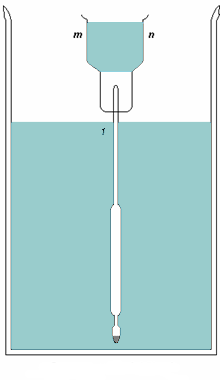 Yoğunluk ölçerler, doğrudan yoğunluğu verecek biçimde taksimatlandırılmış aygıtlardır. Bazen çeşitli sulu çözeltilerin derişimini tamamlamak üzere derecelendirilirler. Bu durumda kullanım biçimine göre  aygıta asitölçer, alkolölçer, sütölçer vb. adlar verilir.

     Yandaki şekilde yani Rousseau yoğunluk ölçerinde sütun üzerinde bir mn işareti bulunan küçük bir başlık geçirilmiştir. Aygıt damıtılmış su içerisine atılır ve başlık mn çizgisine kadar damıtık su ile doldurulursa, su düzeyi sütunun 1 taksimatına gelir. Başlık bir başka sıvı ile doldurulursa, su düzeyindeki taksimat doğrudan yoğunluğu verir. Aygıt yoğunluğu bilinen sıvılar kullanılarak ayarlanır. Yoğunluk ölçer az miktardaki sıvıların yoğunluğunu ölçmeyi sağlar.
Şekil: Rousseau yoğunluk ölçeri
Yoğunluğun Ölçülmesi
Sıvı içindeki hacimleri sabit olan, fakat ağırlıkları azalıp çoğaltılabilen sabit hacimli yoğunlukölçerler (örneğin Fahrenheit yoğunlukölçeri ) ve sıvı içindeki hacimleri sıvının yoğunluğuyla değişen sabit ağırlıklı yoğunlukölçerler olmak üzere iki tür yoğunluk ölçer vardır. 

     En çok kullanılan yoğunlukölçerler sabit ağırlıklı yoğunluk ölçerlerdir. Sabit ağırlıklı bir yoğunluk ölçerle bir sıvının yoğunluğu yada bir çözeltinin derişimi, çok duyarlı olmamakla beraber oldukça çabuk belirlenir.
Yoğunluğun Ölçülmesi
Sabit hacimli yoğunluk ölçerler;dalan kısmın V hacmi sabit kalmak koşuluyla değişik özgül ağırlıklı sıvılar içine daldırılan yoğunlukölçerin dengede kalabilmesi için ağırlığının değiştirilmesi gerekir. Bu amaçla yoğunlukölçerin üzerine yerleştirilmiş bulunan bir terazi kefesine işaretlenmiş kütleler konur. Eklenen yada çıkarılan kütlelerin ağırlıklarına göre sıvının özgül ağırlığı belirlenir.

     Sabit ağırlıklı yoğunluk ölçer.Sıvının özgül ağırlığı değiştiği zaman dalan kısmın V hacmi de değişir. Bu hacimdeki küçük değişmelerin değerlendirilmesi için yoğunlukölçerin üst tarafı üzerinde taksimat bulunan bir çubuk şekline getirilmiştir; bu çubuk üzerinden sıvının serbest yüzü hizasındaki değer okunabilir. Dolayısıyla sabit ağırlıklı yoğunlukölçerler özgül ağırlığın doğrudan doğruya okunmasını sağlarlar ve üzerindeki taksimat ne kadar sık ise o kadar duyarlıdırlar.
Yoğunluğun Ölçülmesi
Sudan daha ağır sıvılar için yapılan yoğunluk ölçerler saf suya daldırıldıkları zaman su düzeyi  çubuğun üst tarafında bulunur;buna karşılık sudan daha hafif sıvılar için yapılanlar saf suya batırıldıklarında  su düzeyi çubuğun alt tarafında yer alır. Bu araçlar üzerindeki taksimata göre yoğunlukölçer (bu durum da üzerindeki taksimat doğrudan doğruya yoğunluğu verir ve suya daldırıldıklarında 1 değeri okunur; taksimat çizgileri arasındaki mesafe aynı değildir.) yada asit ölçer, alkolölçer , tuzölçer, sütölçer vb. adlarını alırlar.Bunun nedeni üzerindeki özel taksimatın bir asit, alkol yada tuz çözeltisinin derişimini veya sütün içindeki yağlı maddelerin  oranı vb. vermeleridir; bunlar su içinde 0 taksimatına kadar dalarlar.
Yoğunluğun Ölçülmesi
Baumé yoğunlukölçeri: Sabit ağırlıklı  bir yoğunlukölçerdir. 1961 yılından beri yasal olmayan (Baumé derecesi cinsinden) taksimatı gelişi güzel seçilmiş olmakla beraber Baumé tarafından tasarlanan araç ve birim kullanılarak herhangi bir çözeltinin derişiminin belirlenmesine  olanak verir.
Örnek Sorular
1-)
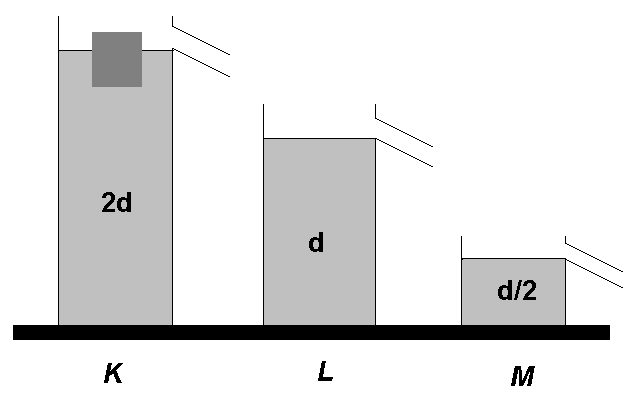 Şekildeki K , L ve M kapları taşma borularına   kadar birbirine karışmayan değişik sıvılarla doldurulmuşlardır. K kabındaki sıvının öz kütlesi 2d, L kabındaki sıvının öz kütlesi d, M kabındaki sıvının öz kütlesi ise d/2 dir.
K kabına özkütlesi d, ağırlığı P olan bir cisim atıldığında, M kabı kaç P ağırlaşır?
a-) P/4          b-) P/2          c-) P          d-) 2P          e-) 4P
Örnek Sorular
2-)
Şekildeki özdeş kaplarda bulunan sıvılar boş bir kaba boşaltılarak homojen karışım yapılıyor. Karışımın kütlesi, x sıvısının kütlesinin iki katı olduğuna  göre sıvıların ve karışımın yoğunlukları arasındaki büyüklük ilişkisi nedir.
a-) dx > dk > dy          b-) dy > dk > dk          c-) dx = dk = dy

     d-) 2dy > dk > dx          e-) dy > dk  > 2dy
Örnek Sorular
3-)
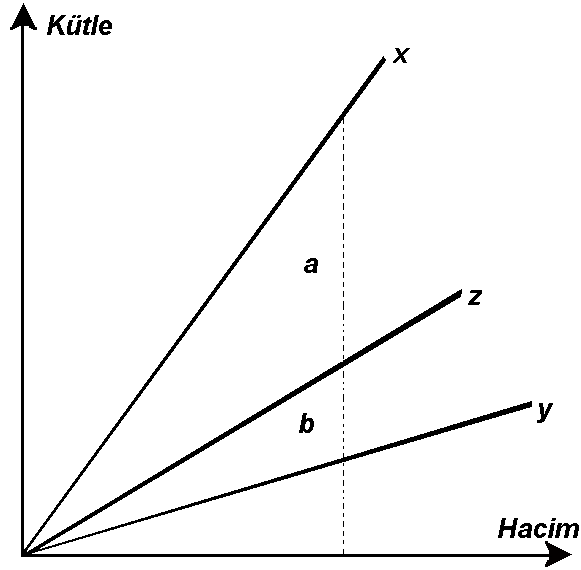 Birbiriyle karışabilen x,y sıvıları ve bunların karışımından oluşan z sıvısının kütle-hacim grafikleri  şekildeki gibidir. Buna göre, aşağıdaki kaplardan hangilerindeki x sıvısının üzerine, y sıvısı konularak z karışımı elde edilebilir?
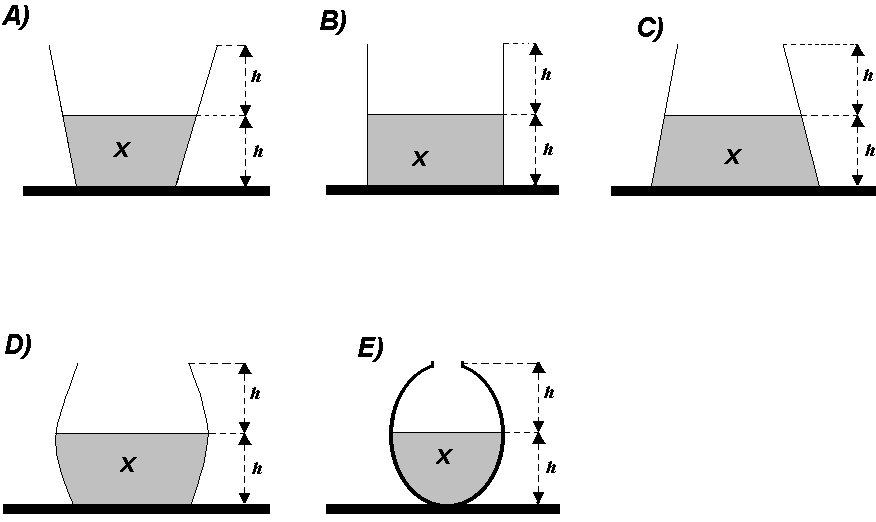 Örnek Sorular
4-)
Şekildeki silindirlerin kütleleri eşit olduğuna göre yapıldıkları maddelerin özkütleleri  oranı d1/d2 kaçtır?
a-) 1       b-) 2          c-) 3          d-) 4        e-) 5
Örnek Sorular
5-)
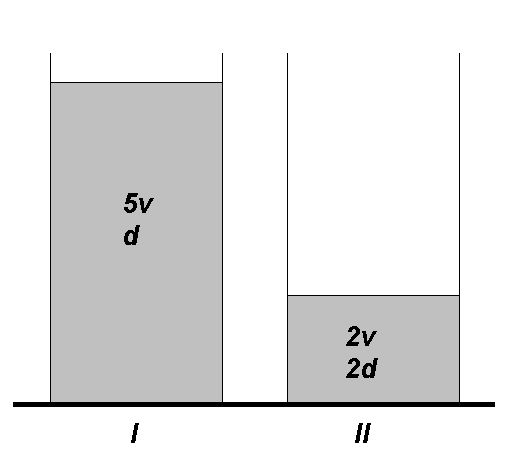 Şekildeki I ve II kaplarında hacimleri ve yoğunlukları farklı sıvılar vardır. Boş bir kaba bunlardan belli miktarlarda konduğunda üç kaptaki sıvının ağırlığı birbirine eşit oluyor.
Buna göre, I kabından alınan sıvının hacmi ne kadardır?
a-) v       b-) 3/2          c-) 2v          d-) 5/2        e-) 3v
Örnek Sorular
6-)
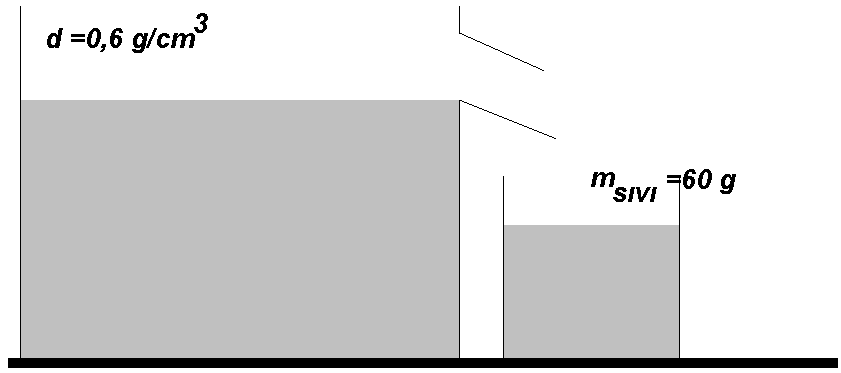 Yoğunluğu 0,6 g/cm3 olan sıvı içine 480g kütleli bir cisim bırakıldığında 60g sıvı taştığına göre, cismin yoğunluğu kaç g/cm3 tür?
a-) 1,2       b-) 2,4          c-) 4,2          d-) 4,8        e-) 5
Örnek Sorular
7-)
Şekildeki musluklar özdeştir. K musluğundan su akarken L musluğundan 2g/cm3  özkütleli bir sıvı akıyor. Boş kap, K den akan su  ile yarısına kadar su ile doldurulduktan sonra L musluğu da açılıyor ve  kabın geri kalan  kısmını iki musluk birlikte dolduruyor. Kap dolduğu an karışımın özkütlesi kaç g/cm3 olur?
Not: Suyun özkütlesi 1 g/cm3 tür.
a-) 3/4       b-) 1          c-) 3/2          d-) 5/4        e-) 3
Örnek Sorular
8-)
Özkütlesi 0,8 g/cm3 olan bir yağ, 1 litrelik bir kaba dolduruluyor. Yağın kütlesi kaç kg’dır?
a-) 0,8      b-) 1          c-) 1,8          d-) 8        e-) 10
Dersimiz bitti.
www.ogretmen.info